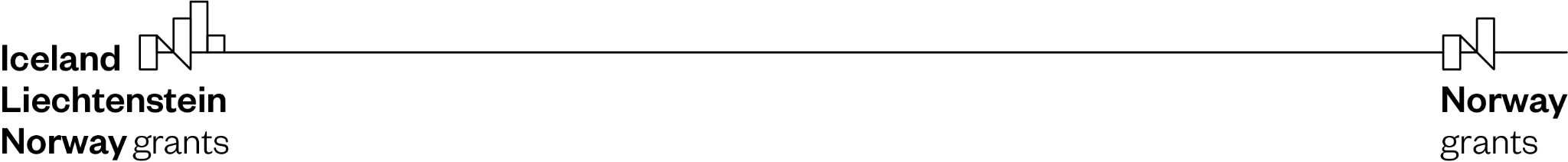 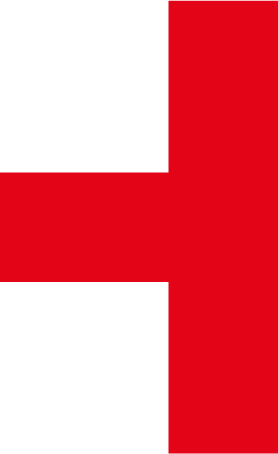 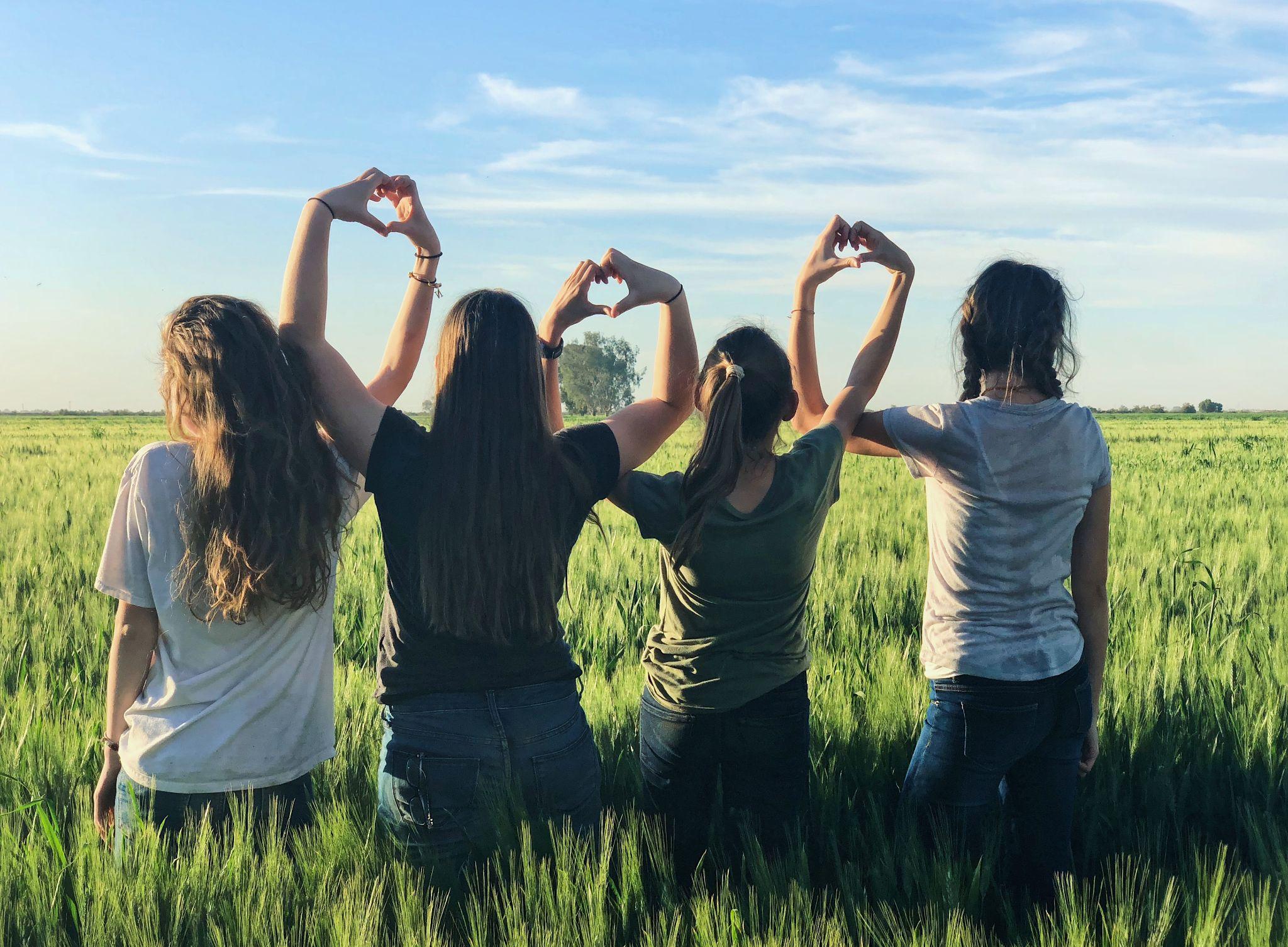 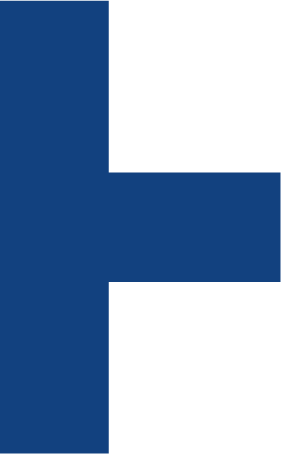 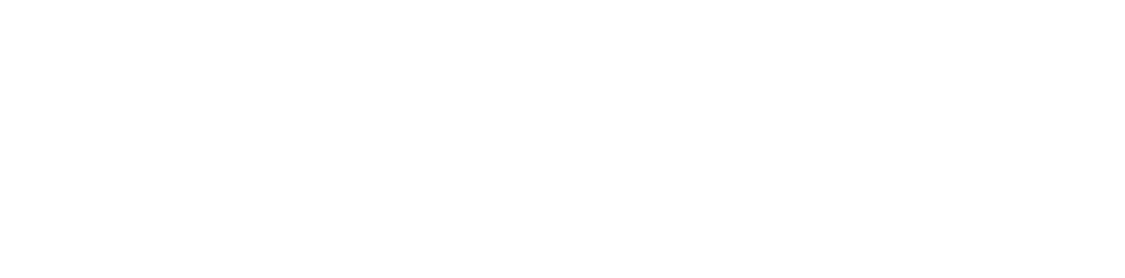 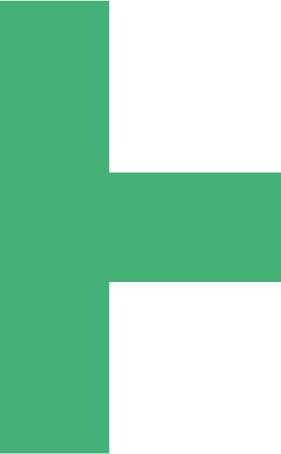 Interceptproject.eu
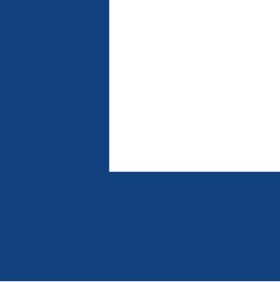 Title Event
Subtitle Event
01/05/2022
10:00-11:00
Title Lorem Ipsum
Subtitle Lorem Ipsum 
At speakers’ desk: Mr. Mario Rossi 
Location:
Body Text: 
Lorem ipsum dolor sit amet, consectetuer adipiscing elit. Aenean commodo ligula eget dolor. Aenean massa. Cum sociis natoque penatibus et magnis dis parturient montes, nascetur ridiculus mus. Donec quam felis, ultricies nec, pellentesque eu, pretium quis, sem. Nulla consequat massa quis enim.
10:00-11:00
Title Lorem Ipsum
Subtitle Lorem Ipsum 
At speakers’ desk: Mr. Mario Rossi 
Location:
10:00-11:00
Title Lorem Ipsum
Subtitle Lorem Ipsum 
At speakers’ desk: Mr. Mario Rossi 
Location:
Info: 
Lorem ipsum dolor sit amet, consectetuer adipiscing elit. 
Aenean commodo ligula eget dolor. Aenean massa.
Cum sociis natoque penatibus et magnis.
10:00-11:00
Title Lorem Ipsum
Subtitle Lorem Ipsum 
At speakers’ desk: Mr. Mario Rossi 
Location:
INTERCEPT benefits from a € 2.18M grant from Iceland, Liechtenstein and Norway through the EEA and Norway Grants Fund for Youth Employment.
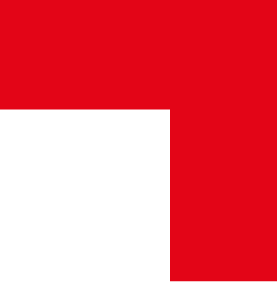